Evropský správní prostor
Radislav Bražina
Evropský správní prostor
Evropský správní prostor – jako pojem:
Trojí pojetí:
a) prostor EU (členských států EU),vymezený komunitárním, resp. unijním právem,

b) společný správní prostor vytvářený na bázi mezivládní spolupráce (smlouvy, dohody) tj. administrativní spolupráce států(nejen EU),veřejnoprávních korporací i nevládních organizací.

c) prostor veřejné správy evropských demokratických států, založený na společném, sdíleném hodnotovém základě (včetně respektu k základním právům jednotlivce), a projevený ve společných obecných principech, na bázi tzv. ius commune (zejména na bázi Rady Evropy).

Vliv soudní judikatury (SD EU,ESLP),OECD, SIGMA.
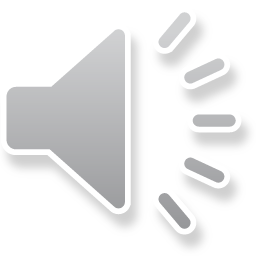 2
Definice evropského správního prostoru
Evropský správní prostor je chápán jako určitá metafora, která popisuje proces konvergence (přibližování se) správně-právních národních systémů a správních procesů.

Vyznačuje se prosazováním nikoliv jednotných pravidel pro každodenní fungování veřejné správy v jednotlivých členských státech EU, ale formuluje a prosazuje sdílené či společné standardy.
Ve své podstatě směřuje ke sbližování činností veřejných správ jednotlivých členských států.
Nemusí být nutně vytvářeny stejné orgány a instituce, nicméně je potřebné zajistit, aby tyto instituce fungovaly na stejných principech.
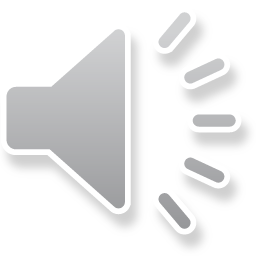 Pět základních pilířů
Právní stát
Spolehlivost a předvídatelnost správního práva
Otevřenost a průhlednost
Odpovědnost
Efektivita
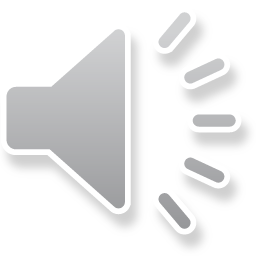 Good governancex Good administration
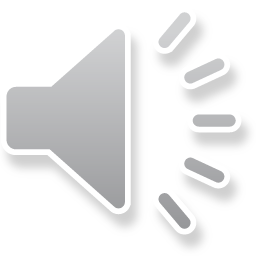 Good governance
Zdůrazňují se zejména takové prvky v systému veřejné správy jako je efektivita veřejných služeb a odpovědné rozdělování finančních prostředků, nezávislé soudy a právní rámec pro vynucování smluvních povinností, legalita a úcta k lidským právům, rovné příležitosti, neformální smiřování rozdílných zájmů apod.
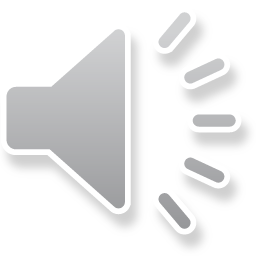 Dobrá správa (good admistration)
Dobrá správa představuje v prvé řadě právní koncept a občané státu z ní zpravidla mohou dovozovat práva vůči státu, jichž se mohou dovolávat před národními soudy. Jejím nutným předpokladem a neodmyslitelnou součástí jsou procesy výsostně demokratické, zejména participace dotčených osob, potažmo veřejnosti na procesu přijímání důležitých administrativních rozhodnutí a politických koncepcí.
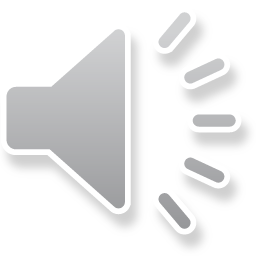 Principy dobré správy
a) povahy hodnotové/materiální, “obsahové“/ -míří ke spravedlnosti, ochraně práv, apod. Mnohdy usměrňují obsah rozhodnutí (proporcionalita, předvídatelnost, ochrana veřejného zájmu, transparentnost, nestrannost, objektivita).

b) povahy spíše procedurální /“technické“, resp. etické/-jak postupovat, řešit procesní otázky, jak se chovat k adresátům – klientům (včasnost, rychlost, otevřenost-transparentnost, procesní rovnost, procesní ekonomie, ale také slušnost a zdvořilost) blízké procesním zásadám.
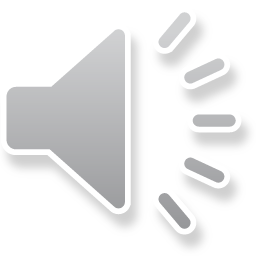 Principy dobré správy
Principy dobré správy slouží jako:
jedno z hlavních hledisek pro činnost Veřejného ochránce práv (§1 z. č. 349/1999 Sb.) 
„správnému výkladu a aplikaci právních předpisů správními orgány.
naplňování požadavků (idejí) spravedlnosti, racionálnosti (rozumnosti) a
       efektivnosti /dobré/ veřejné správy
eliminaci nebo snižování rizik spojených s nesprávným výkonem veřejné správy („špatné správy“).
jsou vodítkem pro správní orgány v otázkách: JAK ROZHODOVAT i JAK POSTUPOVAT.
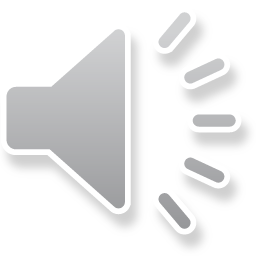 Zdroje
Rada Evropy a její doporučení, 
Čl. 41 Listiny základních práv EU (právo na dobrou správu) 
Evropský ombudsman 
Judikatura Soudního dvora Evropské unie
Veřejný ochránce práv
Doktrína
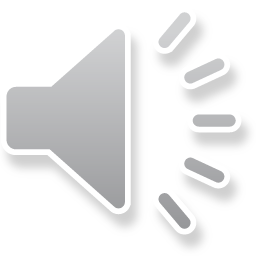 Přehled doporučení Výboru ministrů Rady Evropy
Rezoluce (77)31Výboru ministrů o ochraně jednotlivce ve vztahu k úkonům správních orgánů
Doporučení R(80)2 Výboru ministrů ohledně výkonu povinností dle vlastního volného uvážení ze strany správních orgánů
Doporučení R(81)19 Výboru ministrů o přístupu k informacím v držení veřejných orgánů
Doporučení R(84)15 Výboru ministrů ohledně veřejné odpovědnosti (týká se náhrady škody způsobené při výkonu veřejné moci)
Doporučení R(87)16 Výboru ministrů o správních postupech ovlivňujících značné množství osob
Doporučení R(91)10 Výboru ministrů o sdělování osobních údajů v držení veřejných orgánů třetím osobám
Doporučení R(2000)6 Výboru ministrů o postavení veřejných činitelů v Evropě
Doporučení R(2000)10 Výboru ministrů o kodexech chování pro veřejné činitele
Doporučení Rec(2002)2 Výboru ministrů o přístupu k oficiálním dokumentům
Doporučení Rec(2003)16 Výboru ministrů o výkonu správních rozhodnutí a soudních rozhodnutí v oblasti správního práva
Doporučení Rec(2004)20 Výboru ministrů o soudním přezkumu správních úkonů
Doporučení Rec(2007)7 Výboru ministrů o dobré veřejné správě
Doporučení Výboru ministrů RE o dobré správě
Zásadami dobré veřejné správy podle Dodatku k Doporučení RE o dobré správě jsou: zákonnost (čl. 2), rovnoprávnost (čl. 3), nestrannost (čl. 4), proporcionalita (čl. 5), právní jistota (čl. 6), časová přiměřenost (čl. 7), participace (čl. 8), úcta k soukromí (čl. 9) a transparentnost (čl. 10).
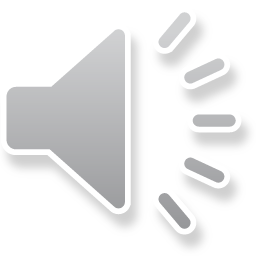 Děkuji za pozornost!